September 2012
AP Assisted Medium Synchronization
Date: 2012-09-17
Authors:
Slide 1
Minyoung Park, Intel Corp.
September 2012
Authors:
Slide 2
Minyoung Park, Intel Corp.
September 2012
Authors:
Slide 3
Minyoung Park, Intel Corp.
September 2012
Introduction
The Synch frame concept was accepted in TGah Specification Framework document (SFD) in the July IEEE meeting [1] :
R.4.2.E: When requested by a STA, the AP sends a synch frame (the frame type is TBD) at the slot boundary or the target wake time of the STA, if the channel is idle, to help the STA quickly synch to the medium. (optional to AP and STA)

This is a follow up presentation proposing a frame type for the synch frame (slide 12,13,15)
Slide 4
Minyoung Park, Intel Corp.
September 2012
Overview
In STD 802.11-2012, a STA has to follow the rule below:
“A STA that is changing from Doze to Awake in order to transmit shall perform CCA until a frame sequence is detected by which it can correctly set its NAV, or until a period of time equal to the ProbeDelay has transpired.”
This is to first have the STA synchronized to the medium and then access the channel in order to prevent potential collisions with transmissions from hidden nodes
STA2 cannot hear STA1’s transmission
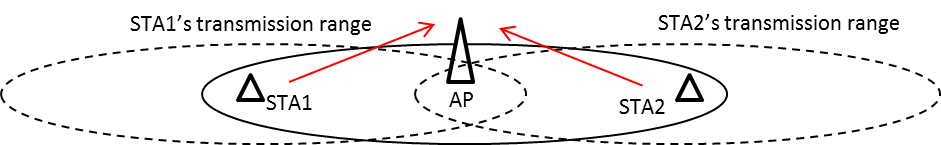 STA1
Data
Ack
Ack
AP
Data
STA2
ProbeDelay= Max PPDU+SIFS+BA (or ACK)
STA2 detectstransmission in the channel
(synched with the activities in the channel)
STA1 hidden from STA2
STA2:Doze to Awake
Slide 5
Minyoung Park, Intel Corp.
September 2012
Problem
It is hard to set the ProbeDelay value to a fixed value due to two conflicting goals: 1) address hidden node problem and 2) minimize power consumption
In STD 802.11-2012, ProbeDelay = N/A
Case 1: ProbeDelay = Max PPDU + SIFS + BA
Case 2: ProbeDelay = 0
STA2 cannot hear STA1’s transmission
Case 2a
STA2 cannot hear STA1’s transmission
Case 1a
STA1
STA1
Data
Data
Ack
Ack
STA1 and STA2 collide at the AP
AP
AP
Data
Data
STA2
STA2
ProbeDelay = 0
ProbeDelay= Max PPDU+SIFS+BA
STA2 detectstransmission in the channel
(synched with the activities in the channel)
STA2:Doze to Awake
STA2:Doze to Awake
STA2 cannot hear STA1’s transmissionSTA2’s transmission collides with STA1
Case 1b
Case 2b
STA2 stays awake
STA2 stays awake
STA1
STA1
Ack
AP
Ack
AP
Data
Data
STA2
STA2
ProbeDelay = 0
ProbeDelay= Max PPDU+SIFS+BA
STA2:Doze to Awake
STA2:Doze to Awake
STA2 stays awake sensing the channel todetect potential transmissions from hidden nodes but nothing is on the channel.
STA2 wakes up, sends a packet to the AP and thengoes back to sleep (Doze) to minimize power consumption
Slide 6
Minyoung Park, Intel Corp.
September 2012
Discussion
Case 1: ProbeDelay set to a large value (e.g. ProbeDelay = MaxPPDU + SIFS + BA)
Case 1a: when the channel is busy at the AP
addresses hidden node problem
Case 2a: when the channel is idle at the AP
STA consumes power sensing the channel for MaxPPDU + SIFS +BA (>20mS or 40mS) just to find that there is nothing in the channel

Case 2: ProbeDelay set to a small value (e.g. ProbeDelay = 0)
Case 2a: when the channel is busy at the AP
Collision happens at the AP side; does not address the hidden node problem
Case 2b: when the channel is idle at the AP
STA consumes minimum power to send a packet without any collision
Slide 7
Minyoung Park, Intel Corp.
September 2012
AP assisted medium synchronization (adopted in TGah SFD R.4.2.E)
Basic idea
An AP indicates to a STA a time slot boundary at which the STA is allowed to start to access the channel
STA may request to the AP the time (e.g. target wakeup time (TWT) [1]) at which it wants to access the channel
AP can assign time slot boundary per each STA through TIM
If requested by the STA, the AP shall send a short “synch” frame (TBD) at the time slot boundary or the TWT if the channel is idle
The short synch frame may use 
a legacy frame: CTS, CF-End, QoS+CF-Poll … 
a new frame in the NDP format to minimize the channel occupancy 
The STA wakes up at its time slot boundary or its TWT to access the channel 
The channel access follows 802.11-2012 STD
Case 1) If the AP senses that the channel is idle at the slot boundary, the AP transmits a short synch frame. 
If the STA receives the short synch frame from the AP at the slot boundary, the STA starts to access the channel right after the reception of the short synch frame 
The channel access follows the EDCA rules
The STA does not need to sense the channel for a long ProbeDelay time to synch to the medium
Short “synch” frame: AP sends a short frame (TBD) at the slot boundary if the channel is idle to help a station to quickly synch to the medium
Slot boundary
ACK
Data
Beacon
Beacon
STA synchs to the channel by receiving the Synch frame from the APand starts channel access following the DCF rules
STA wakes up atslot boundary and waits for channel synch
STA in the awake statereceiving a Beacon
Slide 8
Minyoung Park, Intel Corp.
September 2012
AP assisted medium synchronization (continued)
Case 2) If the AP senses that the channel  is busy or the AP is in the middle of receiving a packet at the slot boundary , the AP does not generate a short synch frame.
The STA waits until it is synched to the medium by receiving a synch frame or any other frame or until a period of time equal to the ProbeDelay has transpired









Observation:
If the channel is busy with many STAs actively accessing the channel, the AP generates fewer synch frames
If the channel is most of the time idle with very few packet transmissions, the AP generates more synch frames
If the AP senses the channel is busy or is receiving a packet at the slot boundary, the AP does not generate a synch frame.
Slot boundary
ACK
Data
(STAn->AP)
ACK
Data
Beacon
Beacon
STAx -> AP
STA synchs to the channel by receiving the ACK from the AP
STAx is already transmitting a packet to the AP crossing the next slot boundary
(hidden from STAn)
STA wakes up at the slot boundary and waits for a packet to synch to the medium(STA does not hear the Data packet from STAx)
Slide 9
Minyoung Park, Intel Corp.
September 2012
Assisting Medium Synch for a Long Sleeper (Z-Class Devices[2])
A STA schedules its TWT (target wake time) with the AP 
When requested by the STA, the AP sends a short synch frame at the TWT if the channel is idle
Reduces the medium synch time   reduces power consumption
Short “synch” frame (format TBD): 
AP sends a synch frame at the TWT if the channel is idle to help a station to quickly synch to the channel
1. With a synch frame at TWT:
Target Wake Time(TWT)
ACK
ACK
Data
Beacon
UL
DL
STA wakes up beforethe TWT and waits for channel synch
STA goes backto sleep
STA synchs to the channel by receiving a short synch frame from the AP and starts channel access following the EDCA rule
Extra time (i.e. ProbeDelay) needed for the STA for the medium synch when a synch frame is not used
2. Without a synch frame at TWT:
Target Wake Time(TWT)
ACK
ACK
Data
Beacon
UL
DL
Slide 10
Minyoung Park, Intel Corp.
September 2012
Comparison
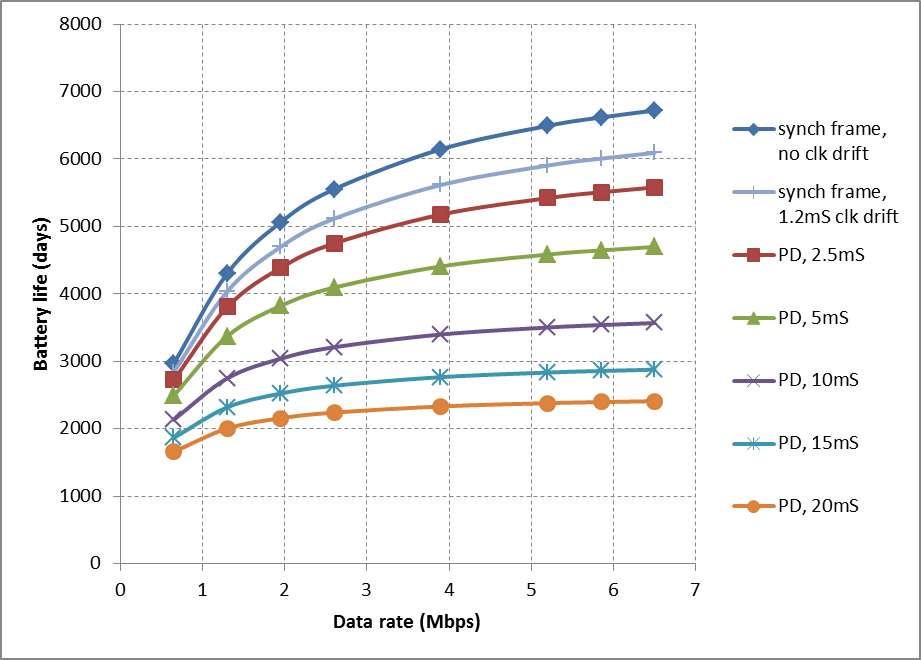 Proposed scheme
(1)
(2)
a)
Not using a synch frame;ProbeDelay: 2.5mS – 20mS
a) 1.2mS advanced wakeup due to +-10ppm clock drift
Proposed scheme (2) over ProbeDelay
Gain over ProbeDelay=5mS   : 14~30% longer battery life
Gain over ProbeDelay=10mS : 33~71% longer battery life
Slide 11
Minyoung Park, Intel Corp.
September 2012
Discussion on “Synch” Frame
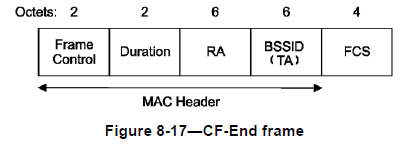 Option1: CF-End frame
Behavior is the same as the current spec
NAV is reset after receiving the CF-End frame
Any STA participates in the channel access after receiving the CF-End frame
The STA accesses the channel after DIFS + CW Backoff
A new NDP CF-End frame may be needed to minimize the channel occupancy
Cannot reserve a time duration for one specific STA
Option2: (NDP-)CTS frame (preferred)
The NDP type CTS frame (the Short CTS frame) is already defined in TGah SFD 4.4.2.3 [1].
CTS frame reserves a time interval for a STA that is scheduled to wake up at the slot boundary (or TWT)
RA field: the address of the STA that is scheduled to wake up at the slot boundary
Duration field: set to an estimated value to protect the transmission from the STA to the AP
The STA accesses the channel after SIFS following the CTS frame
Shorter channel access delay compared to the CF-End frame case
The medium can be freed by sending a CF-End frame if the AP does not receive a frame from the STA PIFS after transmitting the CTS frame
Duration field can be set to 0 to have the same effect as using a CF-End frame of Option1
CF-End
ACK
CW 
Backoff
Data
DIFS
STA1 AP
Target Wake Time
Option1: using CF-End as a synch frame
NDP-CTS frame
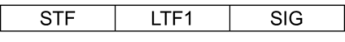 CTS(STA1, NAV)
ACK
Data
SIFS
SIFS
STA1 AP
NAV(CTS)
Target Wake Time
Option2: using (NDP-) CTS as a synch frame
Slide 12
Minyoung Park, Intel Corp.
September 2012
Discussion on “Synch” Frame (continued)
Option3: QoS+CF-Poll frame
RA field: the address of the STA that is scheduled to wake up at the slot boundary
Duration field [802.11-2012, 8.2.5.3]: 
If TXOP limit > 0: SIFS + TXOP limit 
If TXOP limit=0: one MPDU of nominal MSDU size + ACK + 2SIFS
A new NDP type QoS+CF-Poll frame may be needed to minimize the channel occupancy
Legacy/Short MAC header formats need 30/12 bytes for the QoS+PS-Poll frame
QoS+CF-Poll is a Data Type frame used for channel access during CFP
QoS+CF-Poll(STA1, NAV)
ACK
Data
SIFS
SIFS
STA1 AP
NAV(QoS+CF-Poll)
Target Wake Time
Option3: using QoS+CF-Poll as a synch frame
(2) Using the Short MAC header format in TGah SFD r10
- 12 bytes for the QoS+CF-Poll frame
(1) Using the Data Type frame format in STD 802.11-2012
- 30 bytes for the QoS+CF-Poll frame
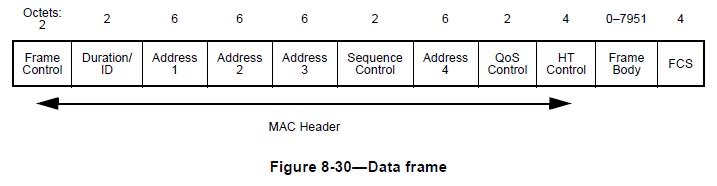 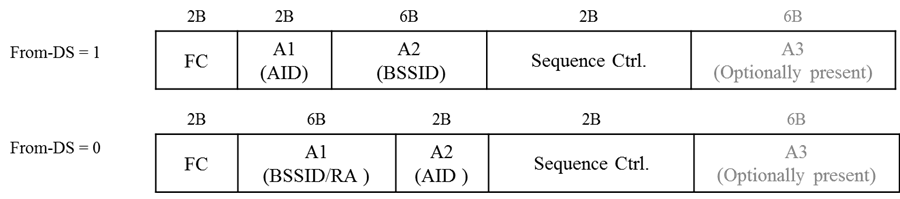 Slide 13
Minyoung Park, Intel Corp.
September 2012
Summary
Synch frame options:
CF-End
NDP-CTS (the Short CTS frame)
QoS+CF-Poll

Based on the discussion in slide 12 and 13, the Short CTS frame defined in TGah SFD 4.4.2.3 is recommended as a synch frame.
Slide 14
Minyoung Park, Intel Corp.
September 2012
Straw Poll
Do you support to make the changes below in the TGah SFD R.4.2.E:
“R.4.2.E: When requested by a STA, the AP sends a synch frame (the frame type is TBD) at the slot boundary or the target wake time of the STA, if the channel is idle, to help the STA quickly synch to the medium. (optional to AP and STA) [49, 56]
It is recommended that the AP sends a Short CTS frame defined in 4.4.2.3 as a synch frame.”
Slide 15
Minyoung Park, Intel Corp.
September 2012
References
[1] TGah Specification Framework, IEEE 802.11-11/1137r10
[2] “Target Wake Time,” IEEE 802.11-12/823
Slide 16
Minyoung Park, Intel Corp.